Борис ЛеонидовичПастернак(1890 – 1960 г.г.)
Жизнь и творчество
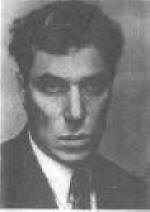 Основные этапы жизни и творчества
Эпиграф
Во всем мне хочется дойти до самой сути:
	В работе, в поисках пути,
 	В сердечной смуте
	До сущности протекших дней,
	До их причины,
	До оснований, до корней,
	До сердцевины.
Б. Л. Пастернак
Детство
1890, 10 февраля (29 января по ст. ст.)
Родился в Москве Б. Пастернак. Отец — художник Леонид Осипович Пастернак, мать — пианистка Розалия Исидоровна, в девичестве Кауфман.
Леони́д О́сипович Пастерна́к (согласно документам Ицхок-Лейб, или Исаак Иосифович, Пастернак, также Постернак; 1862, Одесса — 1945, Оксфорд, Великобритания) — российский живописец и график, мастер жанровых композиций и книжной иллюстрации; педагог.
1) Лев Толстой с семьей, 1902 год2) Сосны и море, 1910 год
Автопортрет , Л.О.Пастернак с женой
Университеты
1901, август
	Поступил во второй класс московской пятой гимназии.

1908, май
	Окончание гимназии с золотой медалью.

август
	Поступает на юридический факультет Московского университета. Параллельно еще в гимназии проходит композиторский курс по программе консерватории, готовится сдавать экзамены экстерном.

1909, май
	Переводится на философское отделение историко-филологического факультета университета.
1913 год – решение стать поэтом
апрель
	Первая публикация стихов Б. Л. Пастернака в коллективном сборнике “Лирика”. В этом же году он заканчивает университет со званием кандидата философии Московского университета.
декабрь
	Работа над сборником стихов “Близнец в тучах”.
В кругу футуристов
1914
	Выходит первый сборник футуристической группы “Центрифуга” — “Руконог” со стихами и статьей Б. Пастернака; в этом же году происходит первая встреча с В. Маяковским.

1916
	Выход книги стихов “Поверх барьеров”.
Творчество 20-х годов
1917
	Революция в России; Б. Пастернак работает над книгой “Сестра — моя жизнь”.
1917—1918
	Работа над повестью “Детство Люверс”.
1921
	Отъезд родителей в Берлин.
Творчество 30-х годов
1922
	Женитьба на художнице Евгении Владимировне Лурье; завязывается переписка Пастернака с Мариной Цветаевой, в то время живущей во Франции.
январь
	Выходит книга стихов “Сестра — моя жизнь”.

1922—1923
	Пребывание в Германии, участие в литературной жизни Берлина; здесь выходит книга стихов “Темы и вариации” (январь 1923).

1924
	В журнале “ЛЕФ” печатается поэма “Высокая болезнь”, в которой Б. Пастернак пытается выразить свое понимание Октябрьской революции.
Творчество 30-х годов
1925—1930
	Работа над романом в стихах “Спекторский”, где Пастернак, ощущая тягу к эпической форме, впервые предпринимает попытку соединения в одном произведении прозы (“Повесть) и поэзии (“Спекторский”).

1925—1926
	Пишет поэму “Девятьсот пятый год” — эпос, “ внушенный временем ”.

1926—1927
	Пишет поэму “Лейтенант Шмидт”; порывает с группой ЛЕФ, назвав работу на злобу дня лефовцев “ремесленным полуискусством”.
Новый взлет
1931
	Выходит автобиографическая повесть “Охранная грамота”, посвященная памяти Р. М. Рильке. Женитьба на Зинаиде Николаевне Нейгауз; поездка в Грузию, начало крепкой дружбы с грузинскими поэтами Тицианом Табидзе и Паоло Яшвили, стихи которых много переводит.

1932
	Новая любовь — новый творческий взлет: выходит книга стихов “Второе рождение”.

1936
	Усиливаются нападки на поэта со стороны верноподданнической прессы. Пастернак, стараясь быть дальше от официальной литературной жизни, уезжает на дачу в Переделкино, где работает над переводами.
Годы войны
1941
	Переводит и публикует “Гамлета”; начинает работу над переводом “Ромео и Джульетта”.
июль—август
	Эвакуация семьи в Чистополь; первые “военные” стихи.
1943
	В составе писательской бригады Б. Пастернак отправляется на Брянский фронт.
1945
	Выходит последняя прижизненная поэтическая книга Б. Л. Пастернака “Избранные стихи и поэмы”.
В атмосфере репрессий
1945—1955
	Работа над романом “Доктор Живаго”.
октябрь
	Знакомится с Ольгой Всеволодовной Ивинской.
Б. Пастернак с Ольгой Ивинской
Нобелевская премия
1946, осень
	Первое выдвижение Б. Пастернака на Нобелевскую премию: его кандидатуру предложили английские литераторы за лирические произведения. На Родине же в это время идет откровенная травля поэта, уничтожаются его книги, печатаются разгромные статьи.

1952, 20 октября
	Инфаркт миокарда; Боткинская больница.

1953
	Выход отдельной книгой перевода “Фауста” Гете.

1954
	Выдвижение на Нобелевскую премию. Правительство СССР кандидатуру Пастернака не одобрило, предложив Шолохова.
Травля писателя
1956
	Передает рукопись романа “Доктор Живаго” в редакции журналов “Новый мир” и “Знамя”, почти одновременно с этим рукопись попадает в руки миланского издателя-коммуниста Дж. Фельтринелли. Пишет автобиографический очерк “Люди и положения”, начат последний цикл стихотворений “Когда разгуляется”.
1957
	Рассыпан набор книги избранных стихотворений, готовившейся в Гослитиздате; Пастернака вызывают в ЦК КПСС с требованием остановить издание романа в Италии, однако в ноябре роман на итальянском языке увидел свет, затем он был переведен на многие другие языки мира.
1958, 23 октября
	Присуждение Нобелевской премии по литературе за роман “Доктор Живаго”. В “Литературной газете” печатается письмо редколлегии “Нового мира” в сопровождении редакционной статьи под заголовком “Провокационная вылазка международной реакции”.
Б. Пастернака исключают из Союза писателей СССР. Вследствие всей этой травли вынужден отказаться от премии.
Последние дни поэта
1959
	В английской газете публикуется стихотворение “Нобелевская премия”, после чего Б. Л. Пастернака вызывают к генеральному прокурору Р. А. Руденко, предъявляют обвинение в измене Родине и запрещают встречи с иностранцами.

1960, 10 февраля
	Семидесятилетие писателя. Он начинает работу над пьесой “Слепая красавица”.

30 мая
	Б. Л. Пастернак умер на своей даче в Переделкино.
Могила писателя в Переделкино
Дом-музей в Переделкино
Б. Пастернак